Life Orientation: Life Skills
NQF 3
Identify ways to oppose human rights violations & abuse in terms of the Constitution & Bill of Rights
Module 11
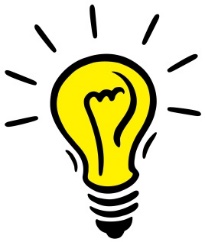 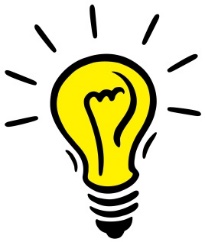 Think about it…
Where do children first learn tolerance & respect for other cultures?
What are the dangers of persistent negativity to people’s human rights?
What can be done against human rights violations?
Unit 11.1
Diversity, culture & the workplace
Diversity & culture
Diversity = variety; difference.
Culture = way of life of a particular group, including values, customs, beliefs, practices.
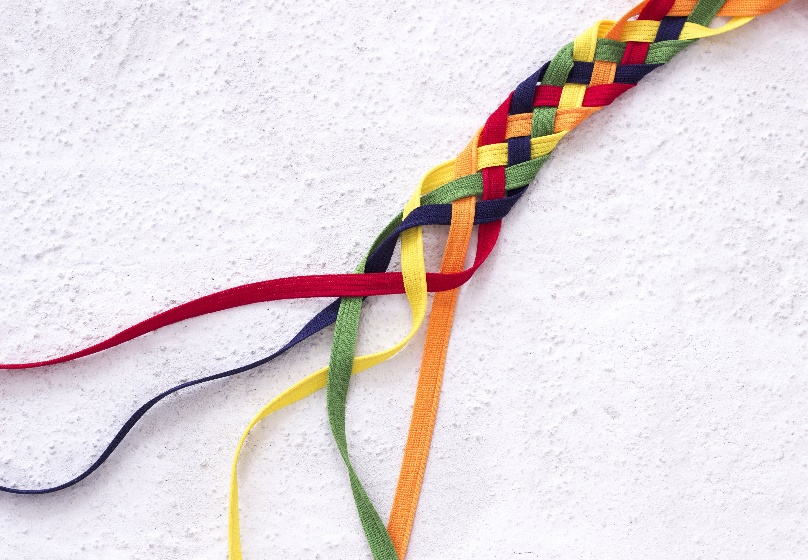 Figure 11.1: A society that embraces its diverse         elements is stronger
National coat of arms
Several symbols represent South Africa and its people:
The protea = national flower represents SA as a flowering nation
The motto = Khoisan for “diverse people unite”.
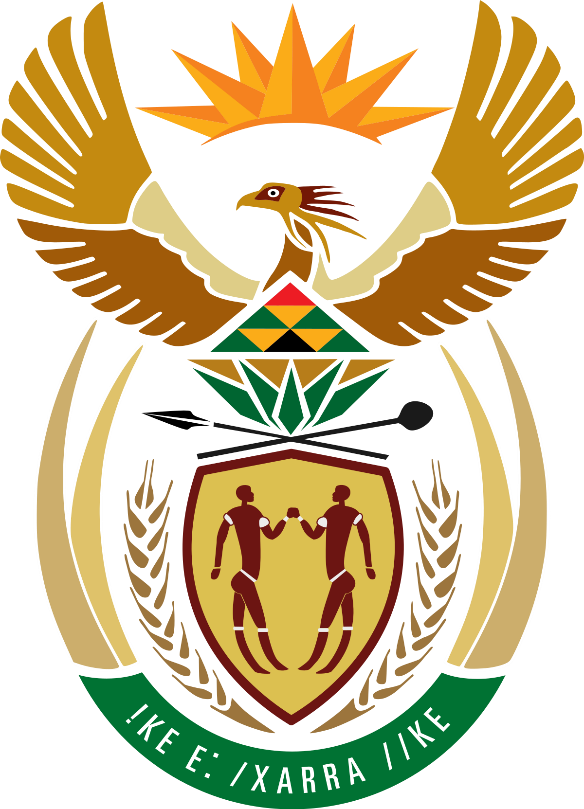 Figure 11.2: The South African 
national coat of arms, 
with the king protea 
under the secretary bird
National flag
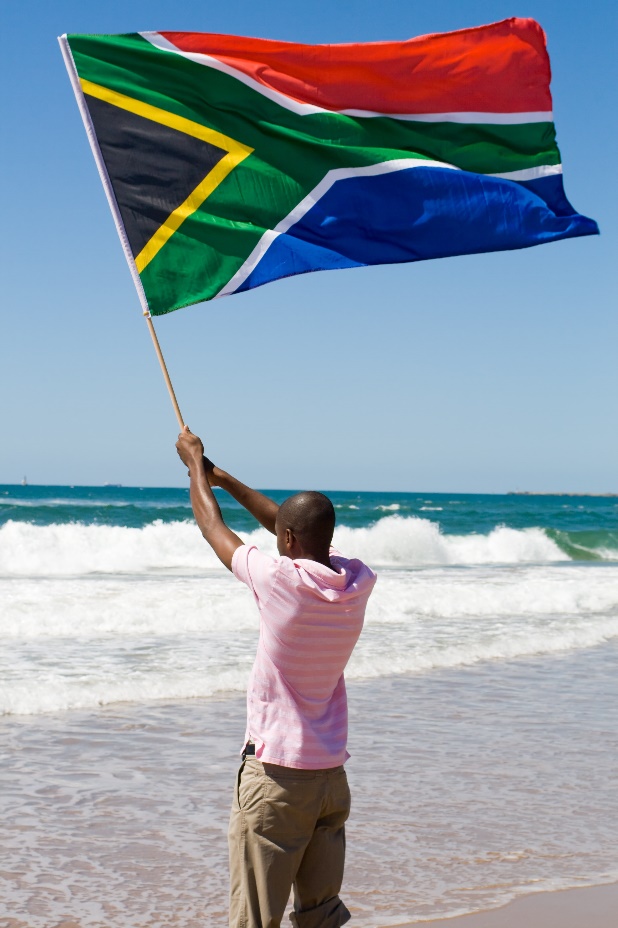 Six colours
V-shape said to represent diverse elements uniting.
Figure 11.3: The new South African flag          was first flown on 27 April 1994, the day of 
South Africa’s first democratic elections
Constitution
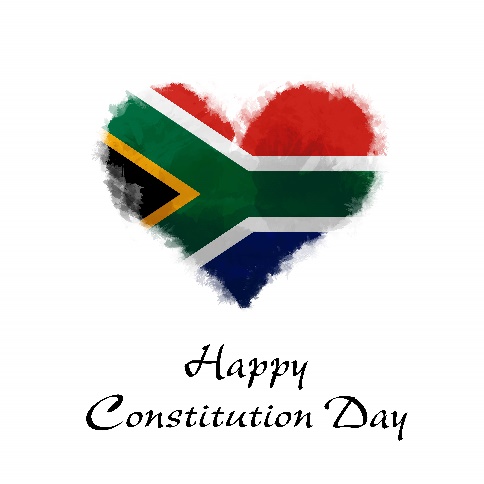 Highest law in the land
Drawn up in 1996
Made law on 4 February 1997
Constitution = set of written principles   & laws
Bill of Rights = Chapter 2 of Constitution, protects human rights.
National charters
Charter = a written statement of the rights of a specified group of people
Examples include:
Freedom Charter, 26 June 1955
South African Charter of Religious Rights and Freedoms, 14 February 2008.
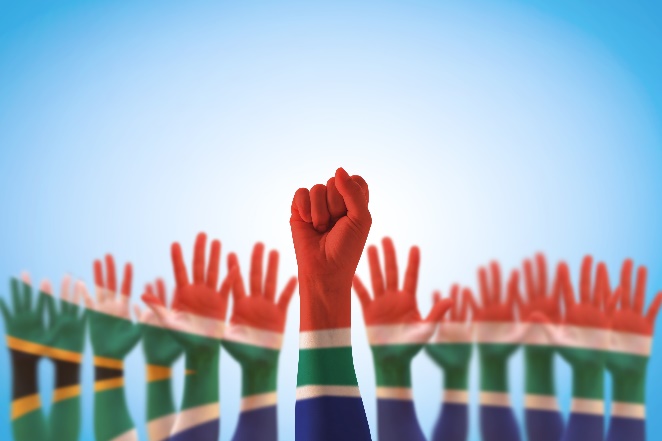 Examples of diversity & culture
Section 9 of Constitution deals with equality & forbids unfair discrimination.
An example of diversity includes linguistic diversity (11 official languages).
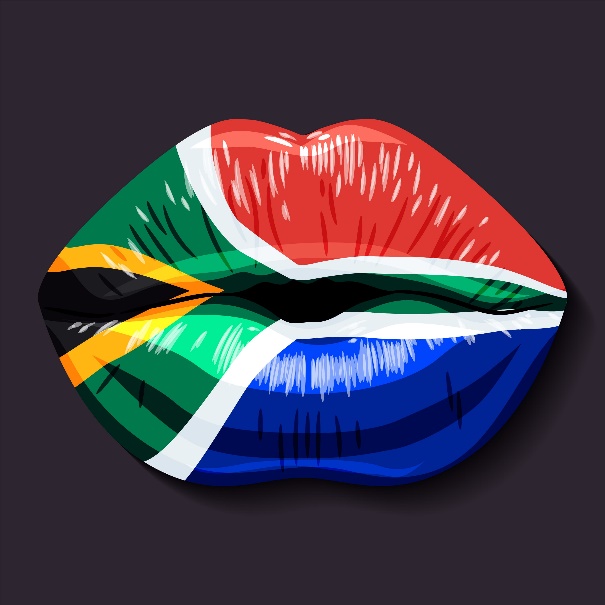 Examples of diversity & culture
Other examples of diversity include: 
Occupational diversity (free to choose career)
Political diversity (free to choose political party & vote in secret)
Religious & cultural diversity 
Natural diversity (Constitution protects the environment).
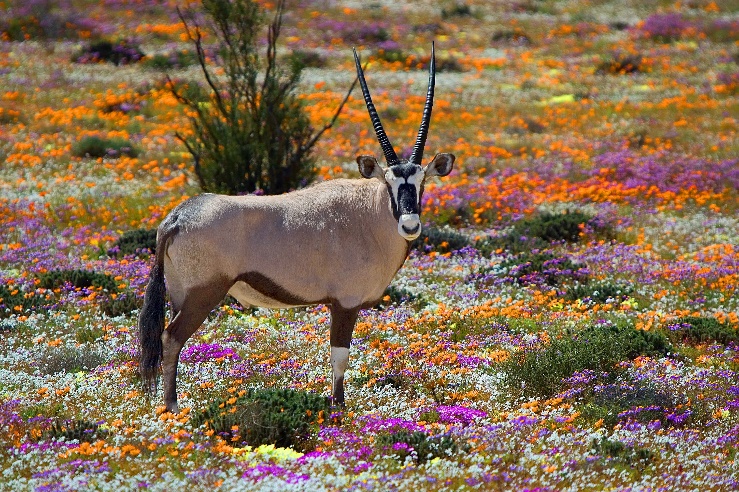 Learning activity 11.1
Module 11
Test your knowledge of this unit by completing Learning activity 11.1 in your Student’s Book.
Diversity in the workplace
Workplace made up of people from different backgrounds
People bring different experiences & approaches.
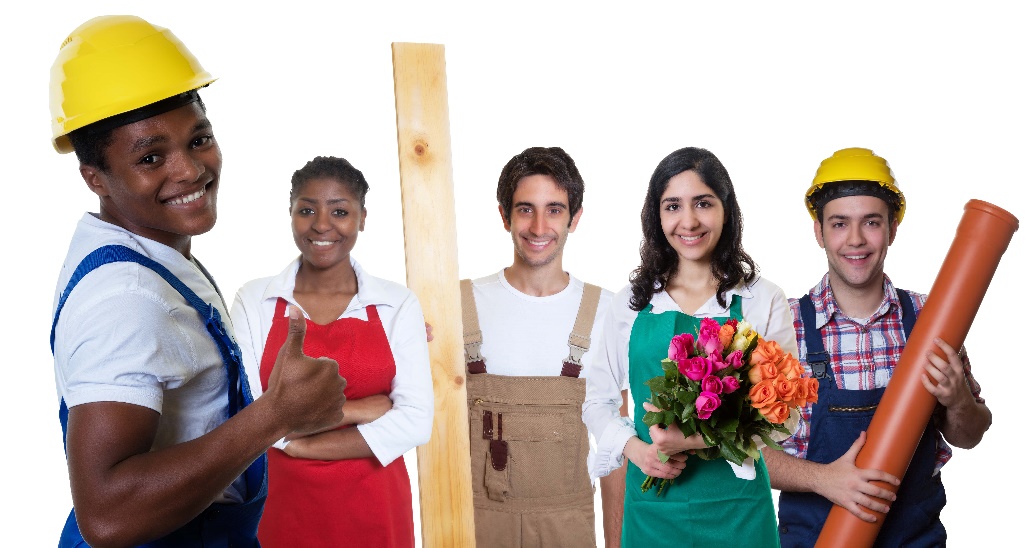 Benefits of respecting diversity at work
Each person brings    different qualities
Different personalities          & outlooks make teams     more balanced
Different opinions allow for careful decision-making 
Policies allow for differences.
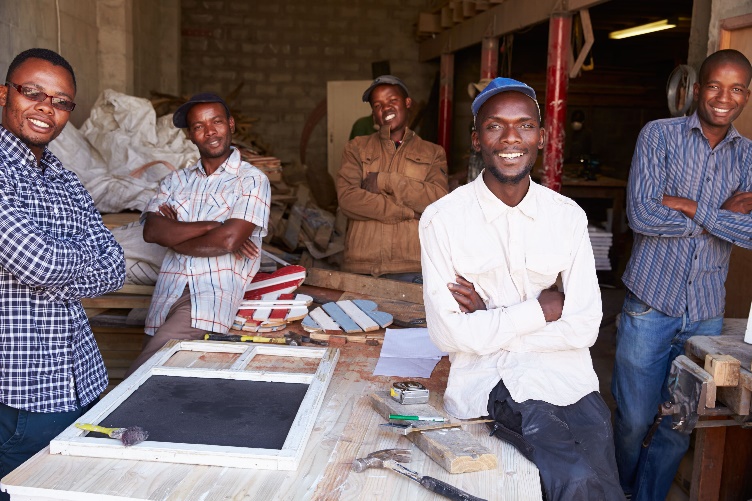 Benefits of respecting diversity at work
Different problem-solving methods 
Awareness of different values
Need to accept different cultures in global environment
Language skills increased by      diverse staff.
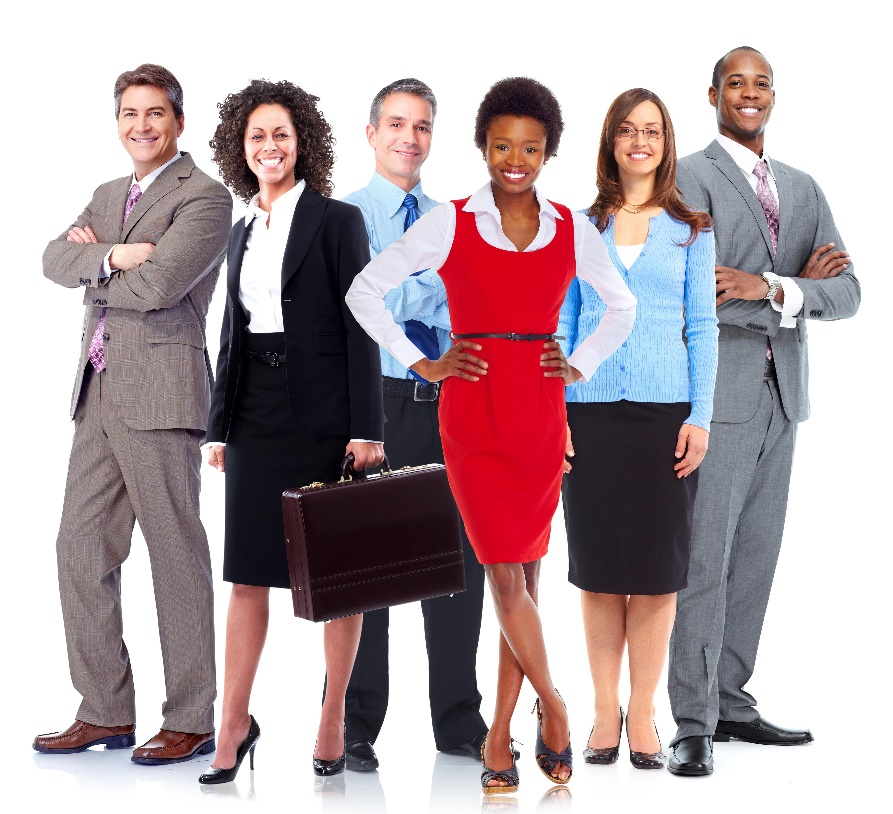 Showing respect in the workplace
Show respect for others’: 
Health & wellbeing
Way of life
Possessions
Reputation
Personal style
Values
Time
Family life & personal relationships
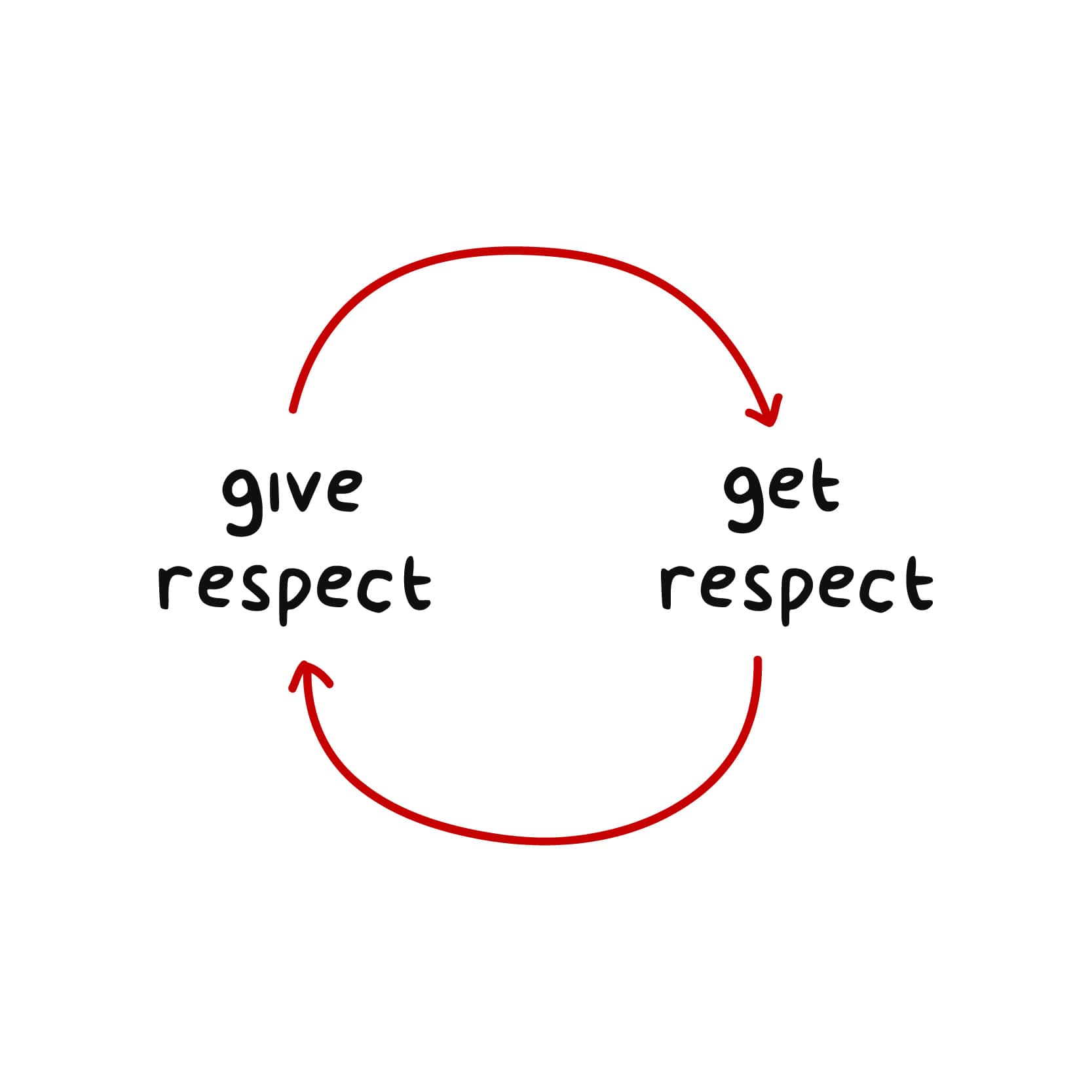 Showing respect in the workplace
Refer to Table 11.1 in your Student’s Book     for more on showing respect in the workplace.
Click above to play this video.
Learning activity 11.2
Module 11
Test your knowledge of this section – and relook at your code of work ethics and productivity – by completing Learning activity 11.2 in your Student’s Book.
Unit 11.2
Negative cultural concepts
Discrimination
Discrimination = treating different groups of people differently (usually badly)
Section 9 of the Constitution forbids unfair discrimination.
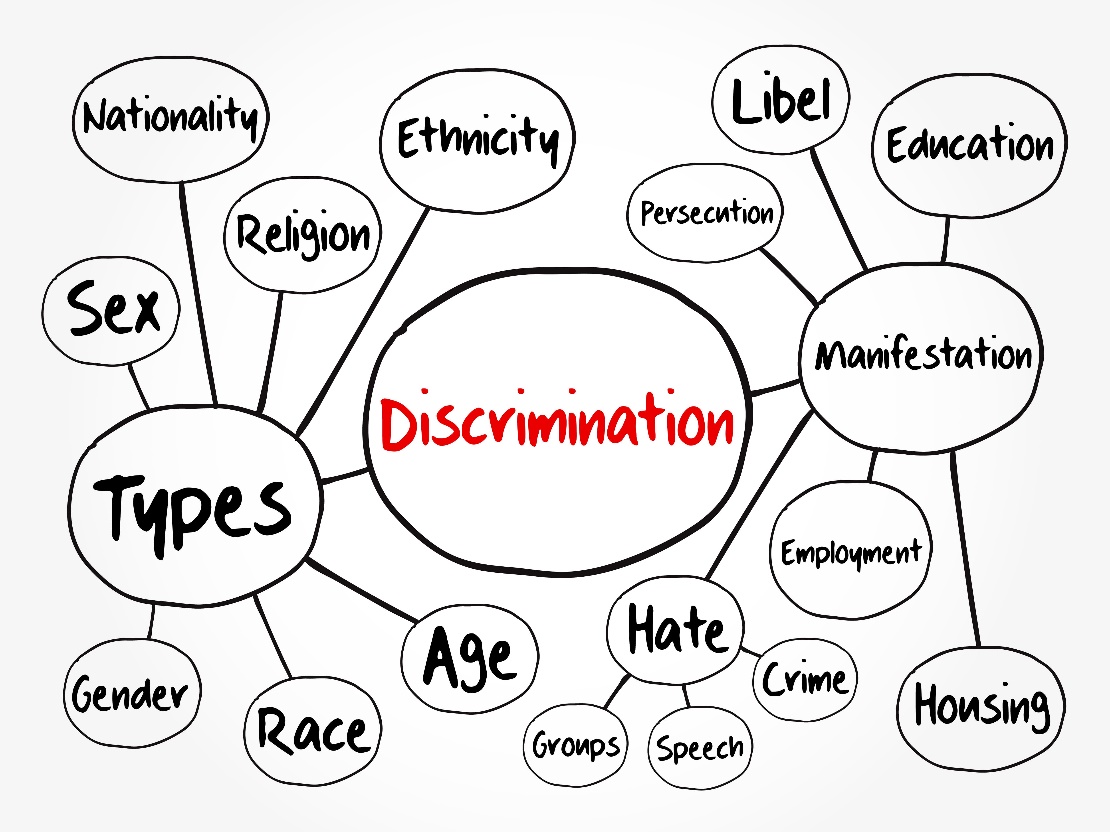 Racism
Racism = discrimination based on    race or ethnicity
Shows disrespect for others’ looks, traditions, practices, beliefs, etc.
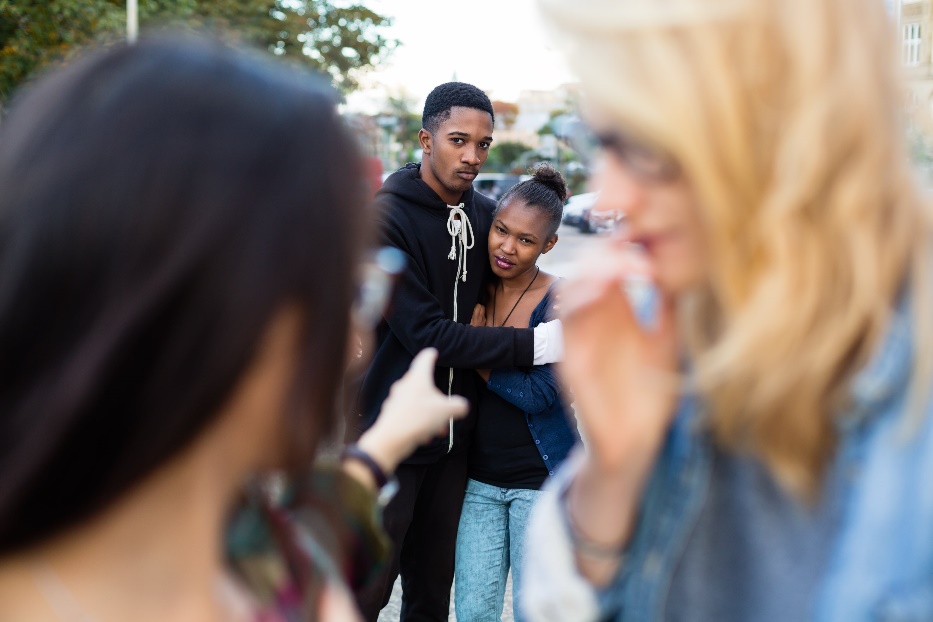 Prejudice
Prejudice = preconceived opinion not based on fact or actual experience.
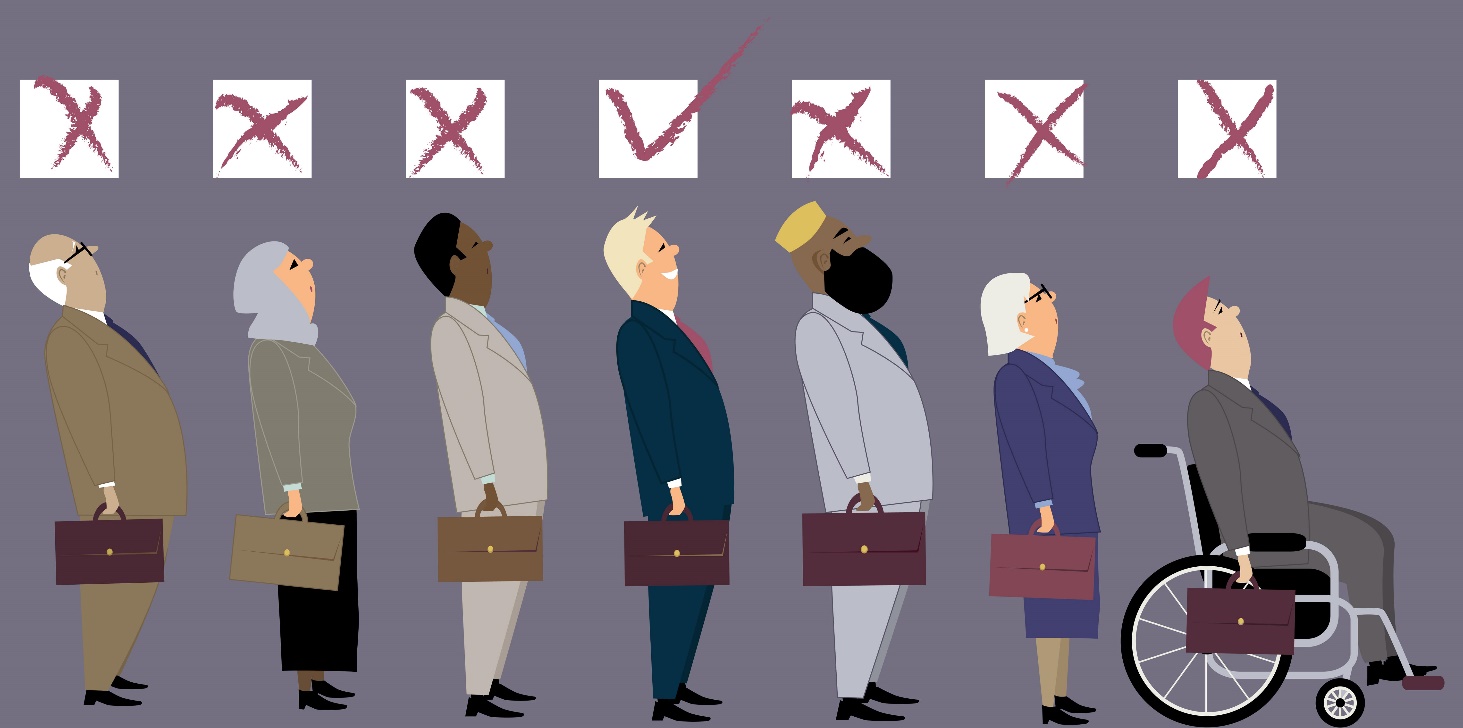 Stereotyping
Stereotyping = negative preconception about a group
Can cause xenophobia (fear or hatred   of foreigners)
Need to challenge & dismiss stereotypes.
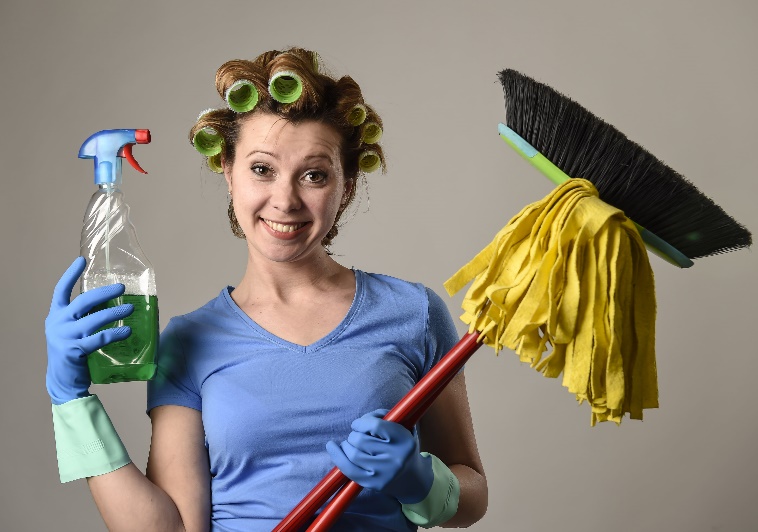 Click here to play this video.
Learning activity 11.3
Module 11
Test your knowledge of this unit – and think about how you can avoid negative cultural concepts – by completing Learning activity 11.3 in your Student’s Book.
Unit 11.3
Human rights violations
What are human rights violations?
Violate = break or harm
Usually involves disrespect, disobedience and/or force
Can happen when:
People are prevented from doing what they are legally entitled to
Breaking agreements to protect rights 
Abusing rights (abuse = cruel treatment).
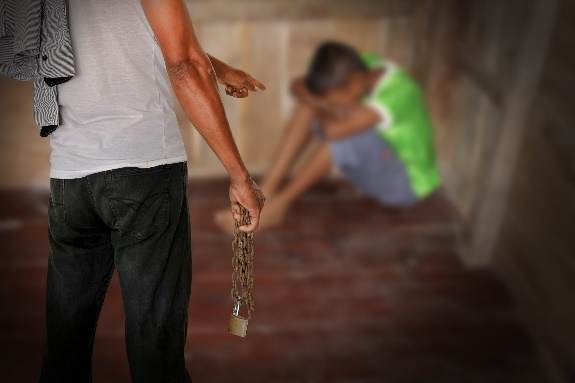 Violation: Gender abuse
Mistreatment or violence against someone who:
Is male or female
Identifies as being male or female
Prohibited by section 9 of Constitution
Gender-based violence = physical, sexual and/or psychological harm
See Table 11.2 in your                            Student’s Book for more information.
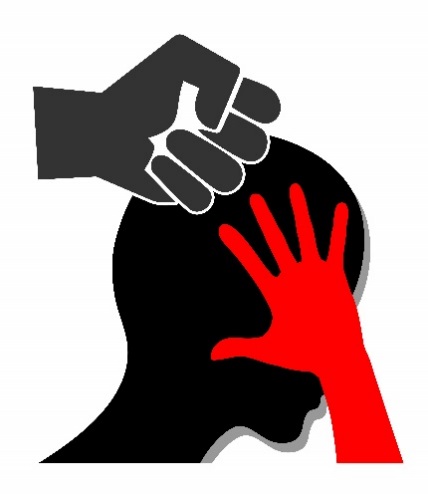 Violation: Child abuse
Child abuse is against the law. 
Section 28 of the Constitution prohibits:
Neglect
Bad treatment
Humiliation
Child labour
Physical & sexual abuse
Denial of food, shelter & family care.
See Table 11.3 in your Student’s Book for more information.
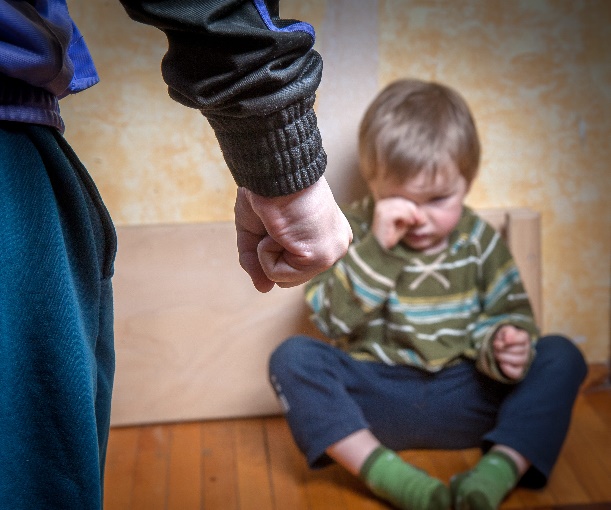 Violation: Human trafficking
Human trafficking = victims captured & taken to a place where they are kept 
Victims forced into slavery, prostitution         or hard labour
Section 13 of the Constitution outlaws slavery, servitude & forced labour.
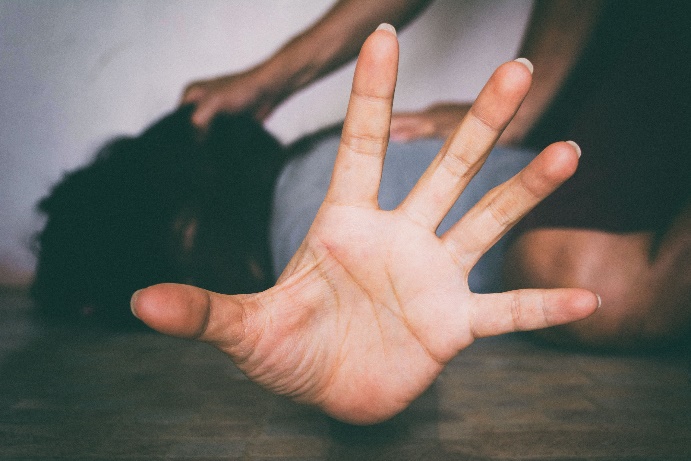 Violation: Genocide
Genocide = deliberate, cruel killing of a group of people (e.g. ethnic or political) 
Aim is to destroy the group 
Motive is intense hatred
Fuelled by propaganda & accusations.
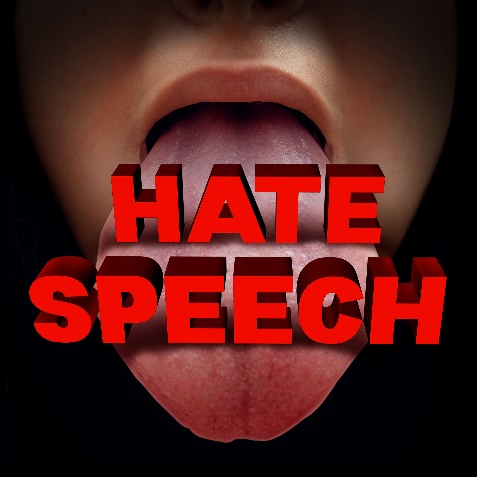 Violation: Genocide
Global examples:
Rwandan genocide of 1994
Holocaust in Nazi Germany & Europe (1933–1945)
Khmer Rouge in Cambodia (1975–1979)
Forbidden by section 16 of the Constitution.
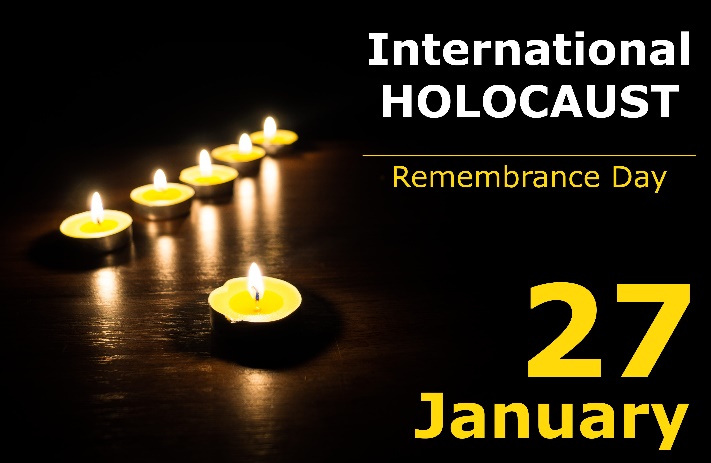 Violation: Xenophobia
Xenophobia = dislike, fear or hatred of foreigners
Foreigners falsely accused by those who are xenophobic
People & their property harmed & even killed in attacks.
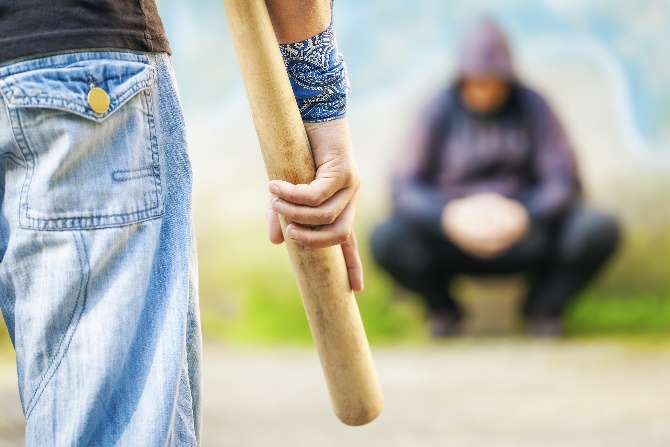 Learning activity 11.4
Module 11
Test your knowledge of this section – and think of ways you can prevent human rights violations – by completing Learning activity 11.4 in your Student’s Book.
Dealing with human rights violations
Oppose human rights violations by:
Observing national & international days (21 March = SA Human Rights Day)
Participating in campaigns 
Reporting violations
Volunteering.
Report human rights violations:
To social workers & police
To organisations & departments.
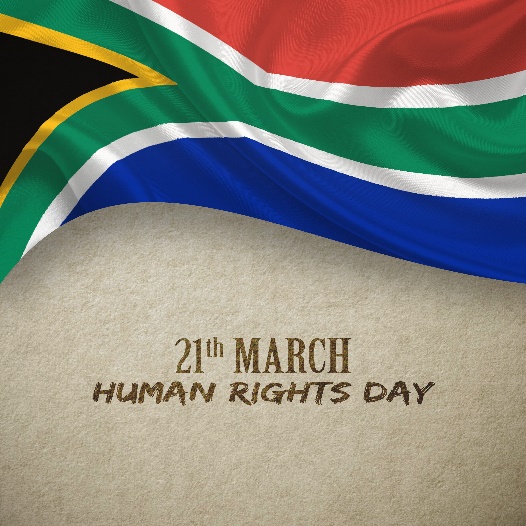 Finding help & support against human rights violations
International bodies & courts include:
UNICEF (United Nations Children’s Fund)
UNHCR (United Nations High Commissioner for Refugees)
ICC (International Criminal Court)
ACHPR (African Commission on Human & People’s Rights).
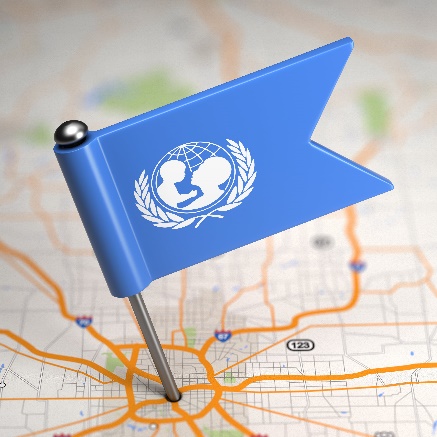 Finding help & support against human rights violations
International organisations include:
Amnesty International, which campaigns to end human rights abuses
Human Rights Watch – an independent organisation that aims to protect human rights.
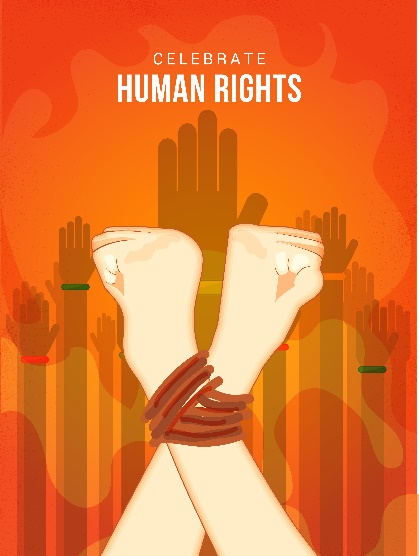 Finding help & support against human rights violations
National courts & commissions include:
Constitutional Court – highest court in SA
South African Human Rights Commission (SAHRC) supports democracy & protection of human rights
Commission for Gender Equality (CGE) deals with gender-related issues.
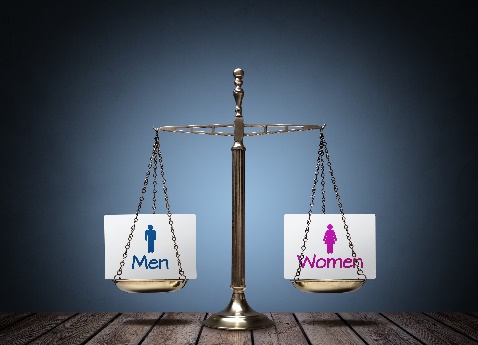 Finding help & support against human rights violations
National & regional organisations:
There are many examples throughout SA
Sonke Gender Justice Network & People Opposing Women Abuse (POWA) promote gender equality & oppose gender-based violence
Helplines & helpdesks (refer to Table 11.5 in your Student’s Book).
Click here to play this video.
Learning activity 11.5
Module 11
Test your knowledge of this unit by completing Learning activity 11.5 in your Student’s Book.
Module 11
Test your knowledge of this module by completing the Summative assessment of Module 11 in your Student’s Book.